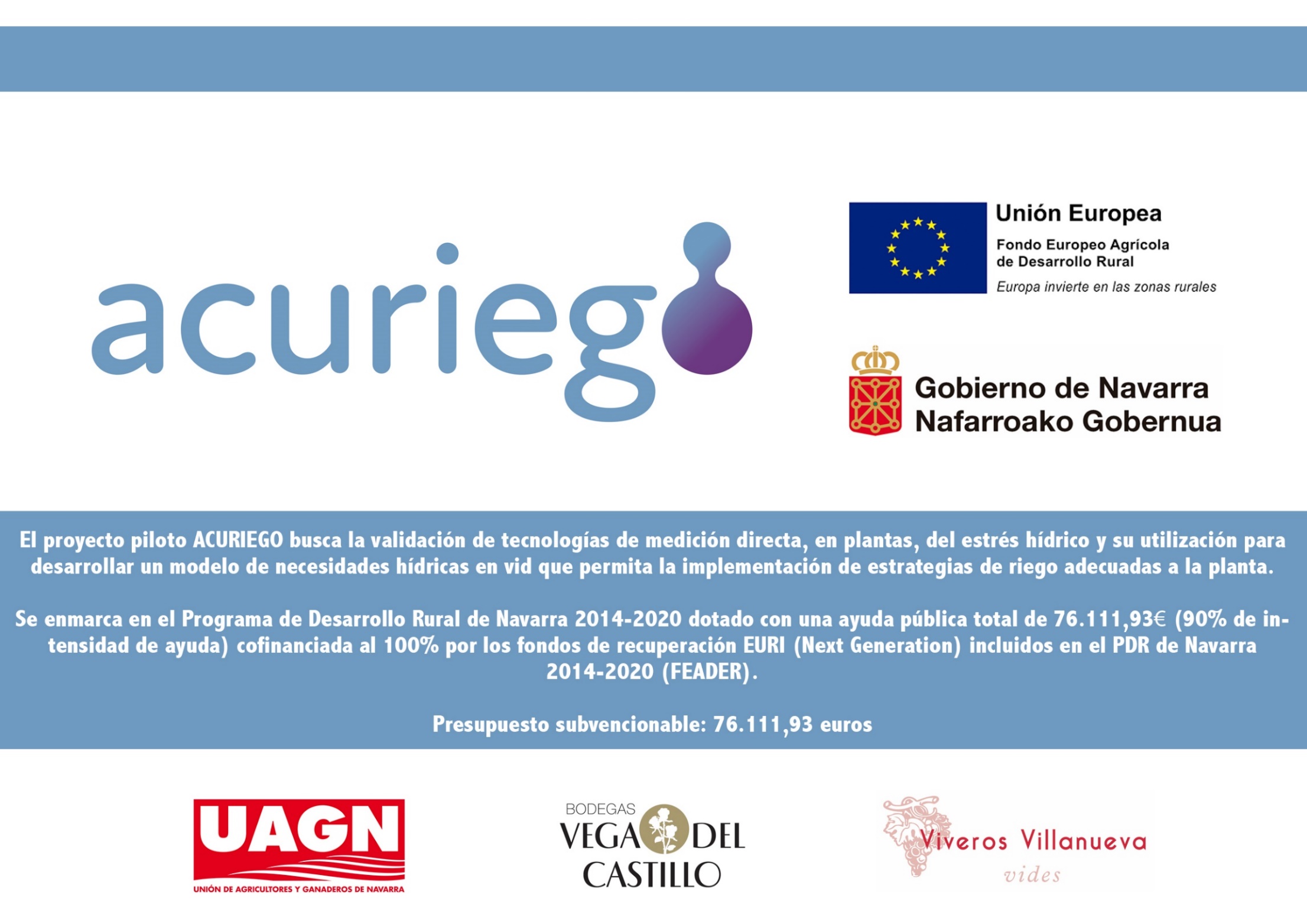 OBJETIVOS
01
Determinar las estrategias de riego más adecuadas para conseguir un uso más eficiente y productivo del agua en viñedo
02
Desarrollo e integración en aplicación web de un modelador hídrico que permita convertir los datos de los sensores en recomendaciones
03
Demostrar y cuantificar los ahorros potenciales de agua a nivel de explotación (estimados entre un 15 y un 40%)
05
Validar tecnologías de medida directa en planta del estrés hídrico y compararlas con la gestión del riego con sensores de humedad en suelo.
05
Transferencia sectorial del conocimiento obtenido
PLAN DE TRABAJO
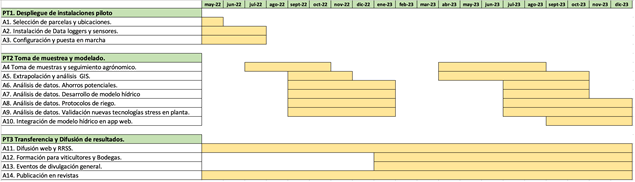 PROGRAMA
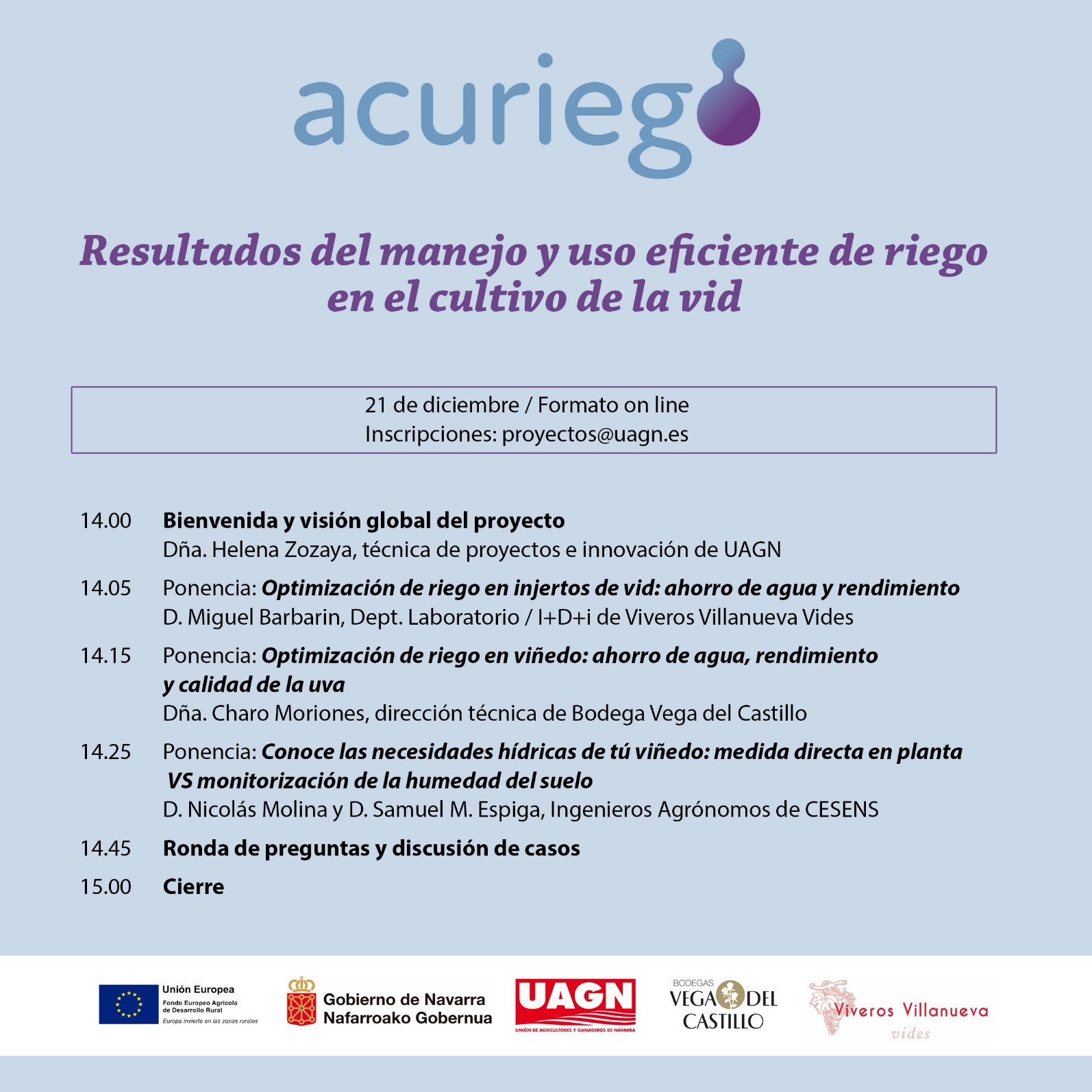 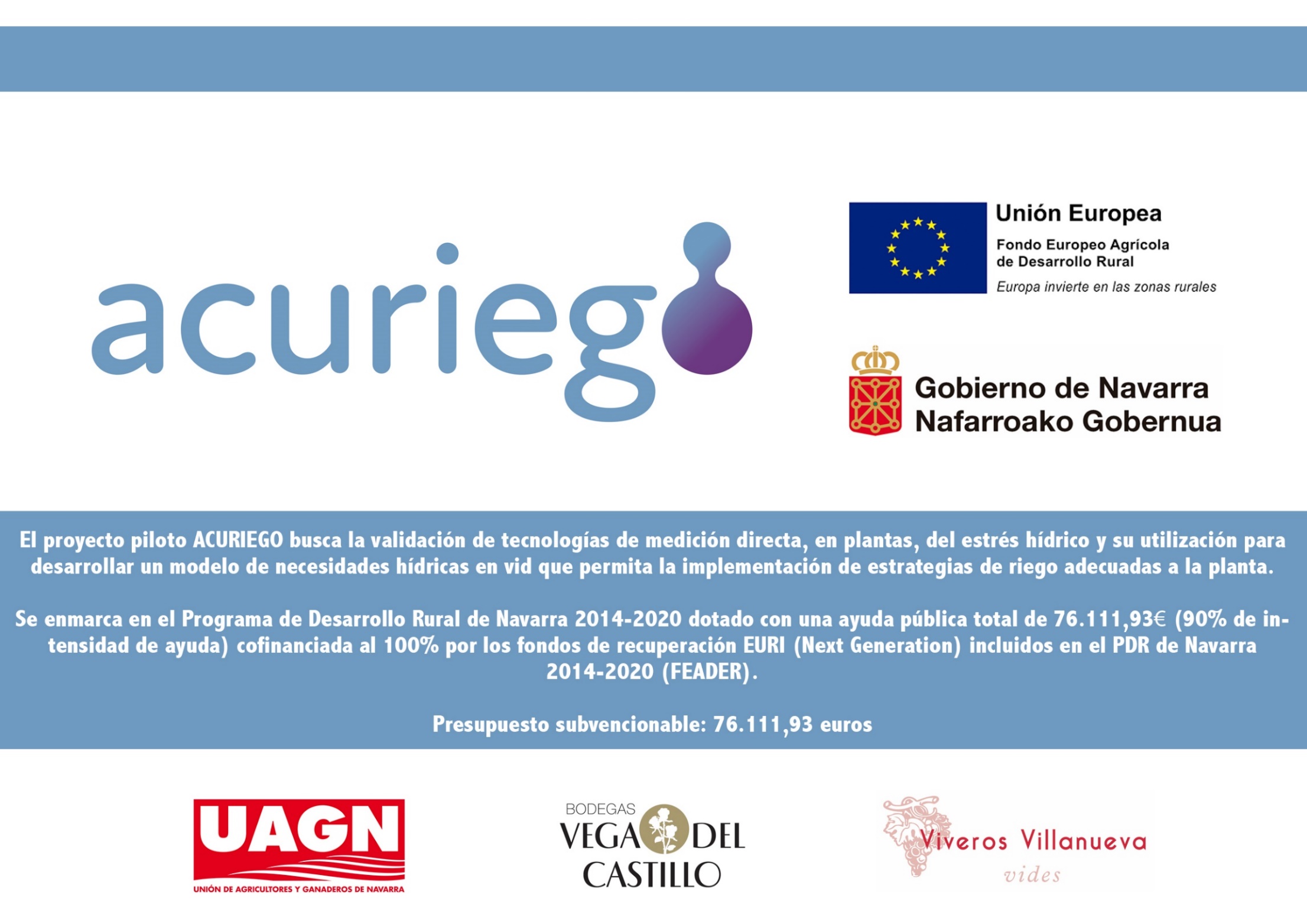